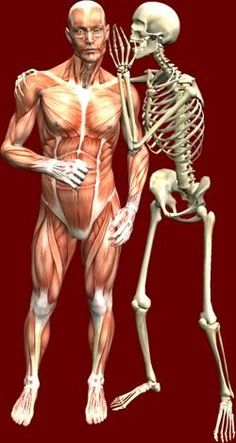 Познавање природе5. разред
ОРГАНИ 
ЗА КРЕТАЊЕ
ИГРА АСОЦИЈАЦИЈЕ
ПРСА
ОЧИ
РУКЕ
НОГЕ
ЛЕЂА
УСТА
ПОКРЕТ
СТОМАК
НОС
ТРУП
ГЛАВА
УДОВИ
TИЈЕЛО
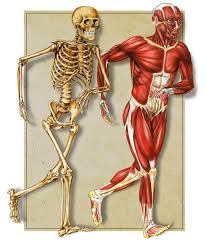 Човјеково тијело се састоји из више дијелова.
Главни дијелови су: глава, труп и удови.
Глава је за труп повезана вратом.
Руке и ноге чине удове.
Кости и мишићи чине органе за кретање.
Кости су чврсти дијелови тијела и повезани су у костур.
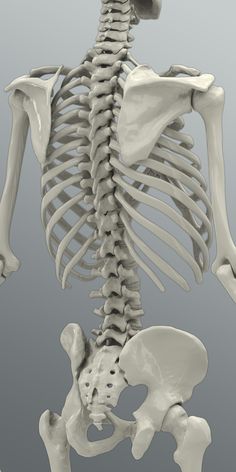 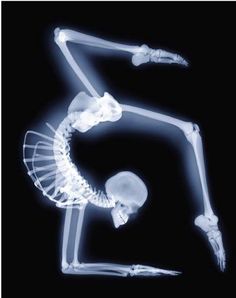 Основни дио костура је кичма. 
На њу се вежу кости главе, трупа и удова. 
Кичма је састављена од пршљенова, који су повезани хрскавицом.
Кости удова су повезане зглобовима  и могу се помјерати.
За кости су везани мишићи.
Мишићи су тетивама повезани за кости. Стезањем и опуштањем мишића покрећу се дијелови тијела.
Радом срца и унутрашњих органа не можемо управљати.
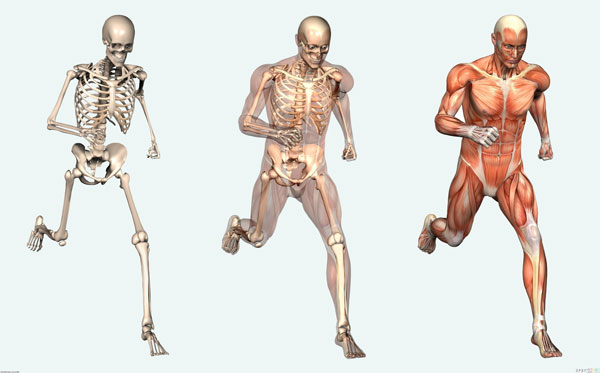 ЗАШТИТА ОРГАНА ЗА КРЕТАЊЕ

Правилно држање тијела
Рад и кретање на чистом ваздуху 
Правилна исхрана


Болести
 Равна стопала, крива кичма,
 упала зглобова, упала мишића, 
 рахитис, преломи, ишчашења...
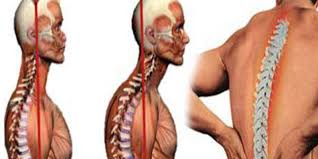 СИСТЕМ ОРГАНА ЗА КРЕТАЊЕ
Органи за кретање су: КОСТИ И МИШИЋИ.
У организму има од 200 до 208 костију и много мишића.
Кичма је састављена од мањих костију (пршљенова) који су међусобно везани хрскавицом.
Мишићи се скупљају и опуштају и тако омогућавају кретање.
Тетиве су завршни дијелови мишића који су везани за кости.
Задаци за самостални рад
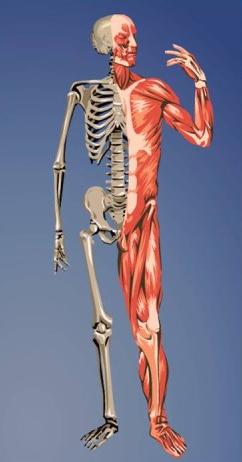 1. На основу слике костура, помоћу табеле, прикажи подјелу костију у три колоне: кости главе, кости удова и кости трупа.

2. Објасни три примјера сједења на слици 96 из уџбеника.
На шта указују критичне тачке тијела при
неправилном сједењу?